UN’s Sustainable Development Goals in World University Rankings
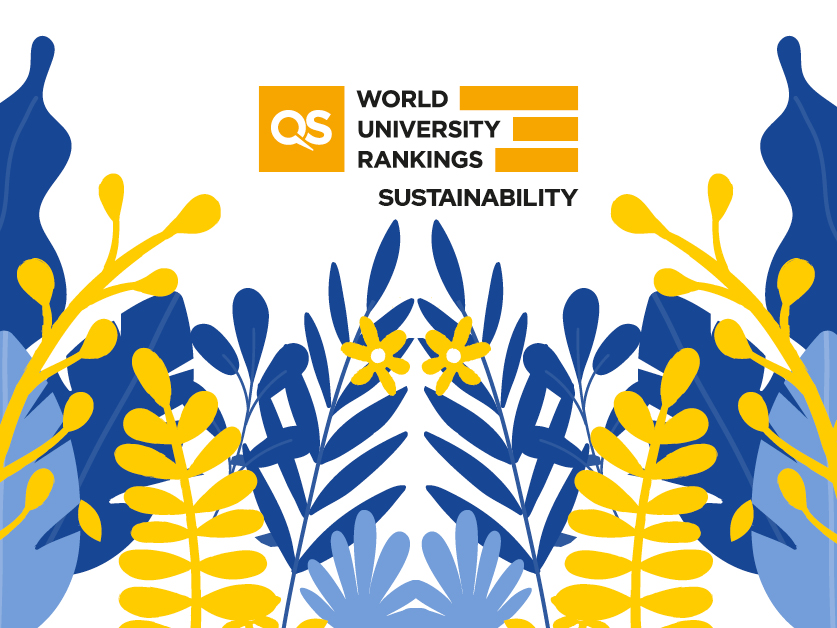 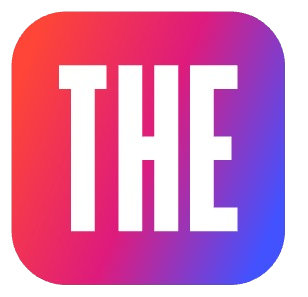 What do the SDGs mean?
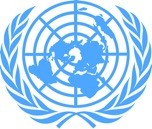 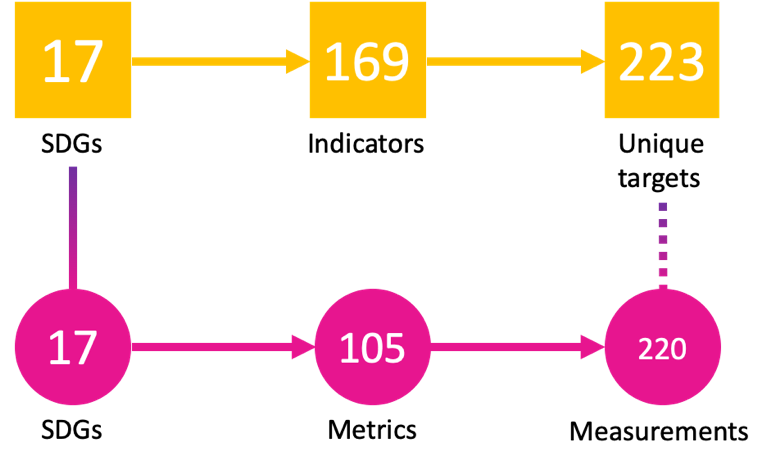 Sustainability
Partnership
Equity, diversity, inclusion 
Engagement
Sufficient resources
Long term thinking
31 000 Universities
 
In World University Rankings < 2 000
THE Rankings
RESEARCH
IMPACT & SUSTAINABILITY
TEACHING
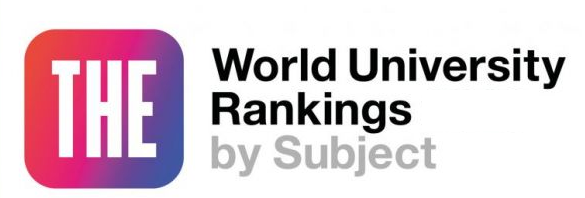 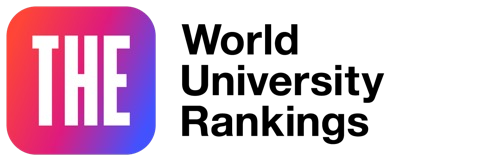 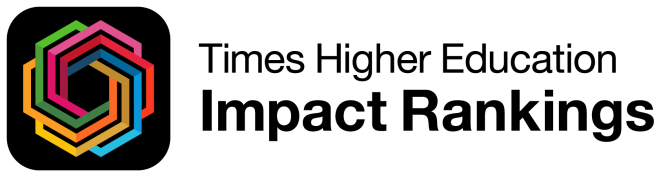 Focus: teaching,   research, international outlook, innovation
Focus: research output, research quality,  research collaboration, reputation + more
Focus: research, teaching, stewardship  and outreach against the UN’s 17  Sustainable Development Goals
Participation rules: publication threshold by discipline and an academic staff threshold by discipline
Participation rules: 1,000+ publications  over 5 years, teach undergraduates across  a range of subjects
Participation rules: all undergraduate or  postgraduate higher education  institutions
Which SDG is best for universities?
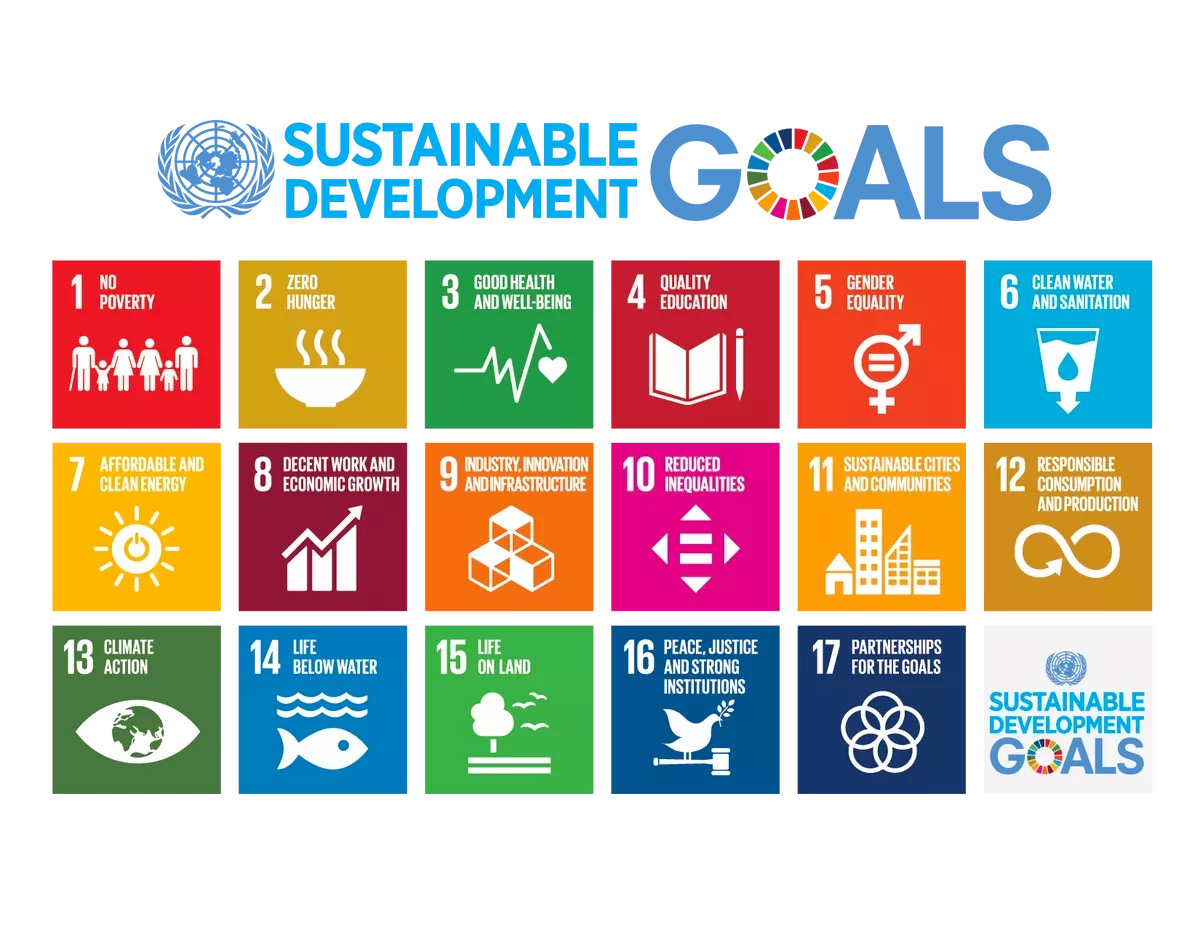 Which SDG is best for NURE?
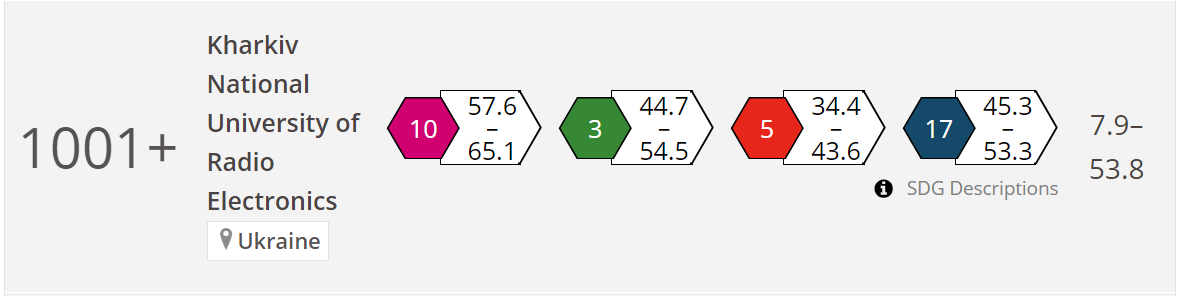 2023
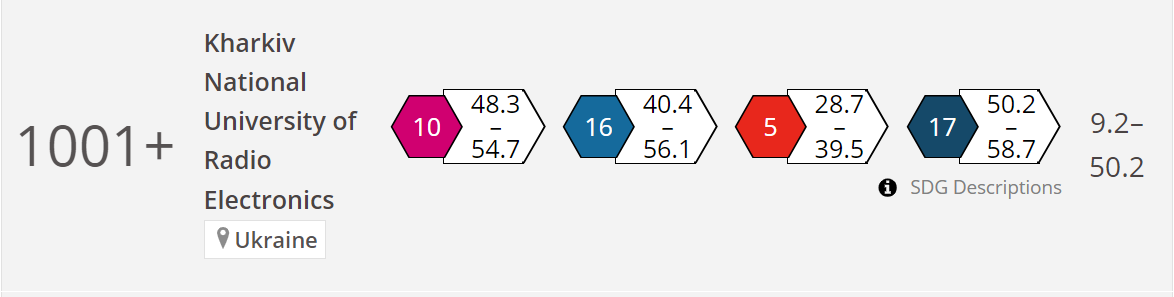 2022
How NURE can support the SDGs?
Stewardship
Research
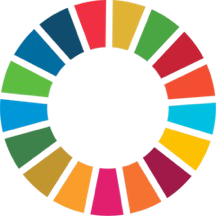 Teaching
Outreach
Research (Scopus, Elsevier)
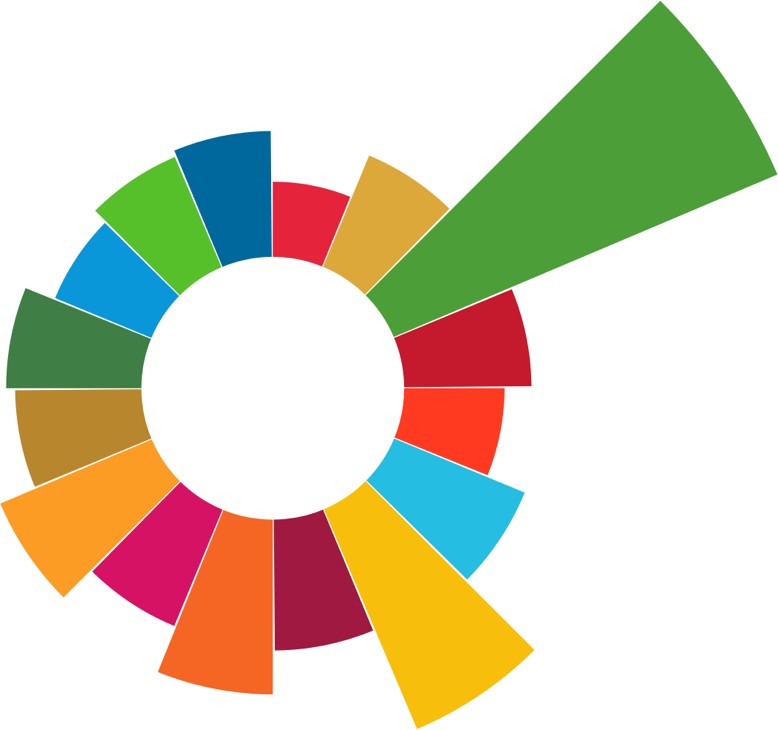 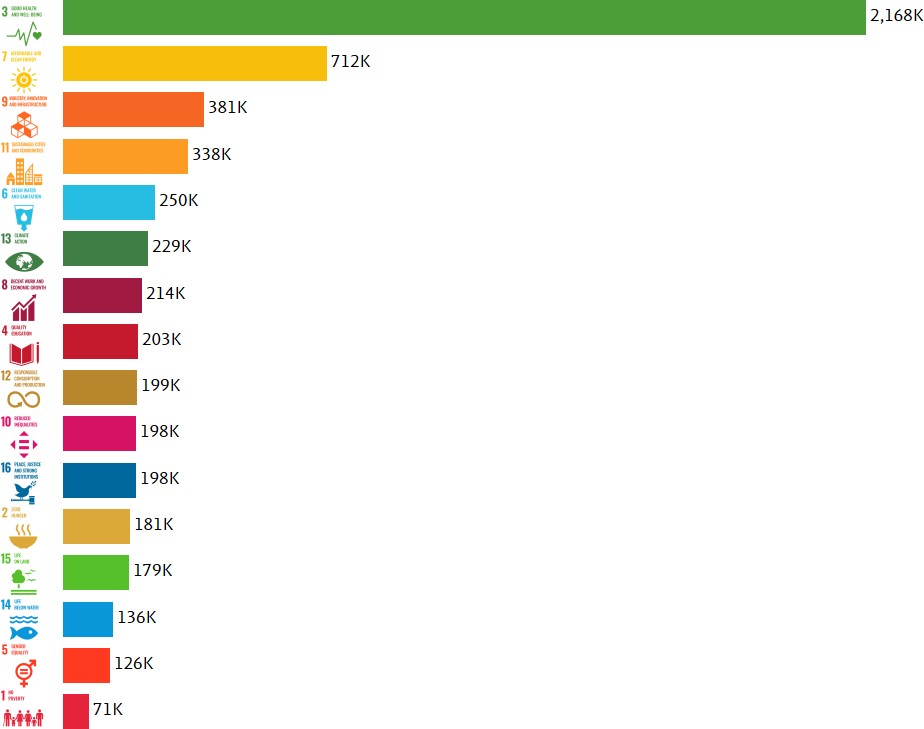 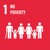 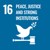 SDG 3 Good Health and  Well-being is the goal  with the most  publications produced  between 2016 and 2020,  comprising a 46% share  of total SDG related  publications.
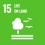 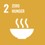 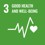 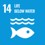 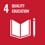 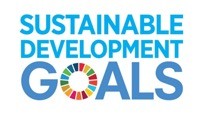 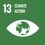 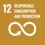 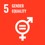 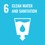 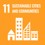 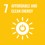 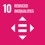 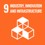 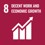 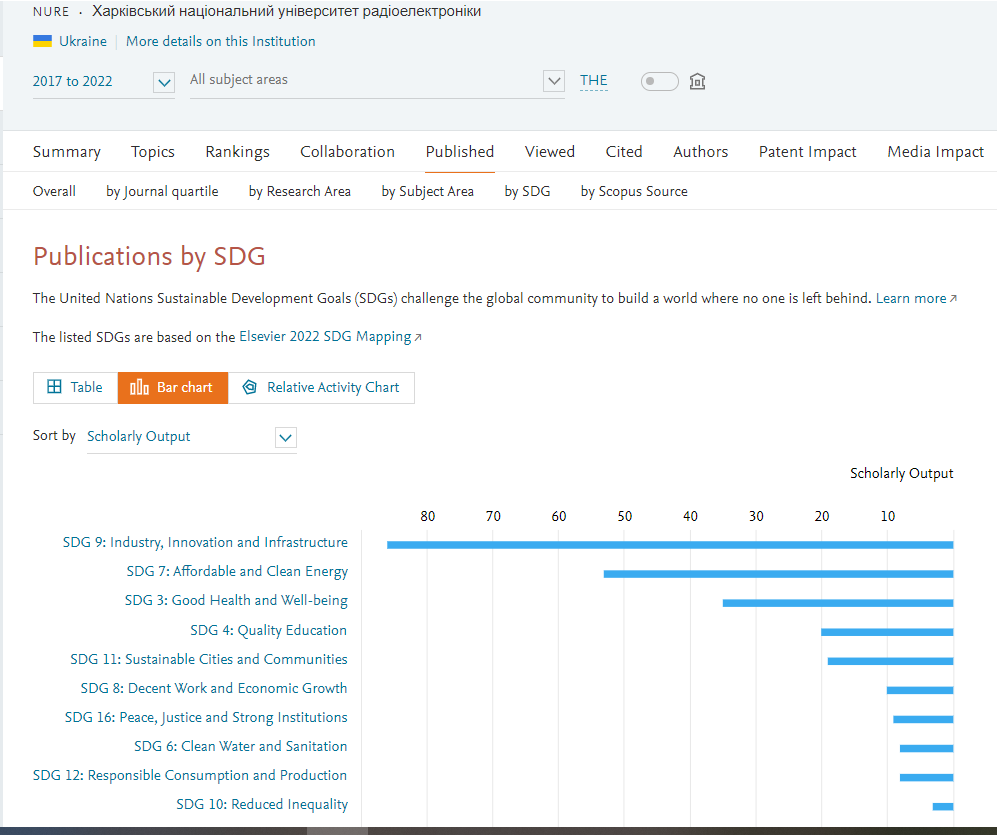 Publications by SDG SciVal data
Number of NURE publications (Scholary Output) on the  United Nations Sustainable Development Goals (SDGs) in 2017-2022  which uses the THE Impact Rankings
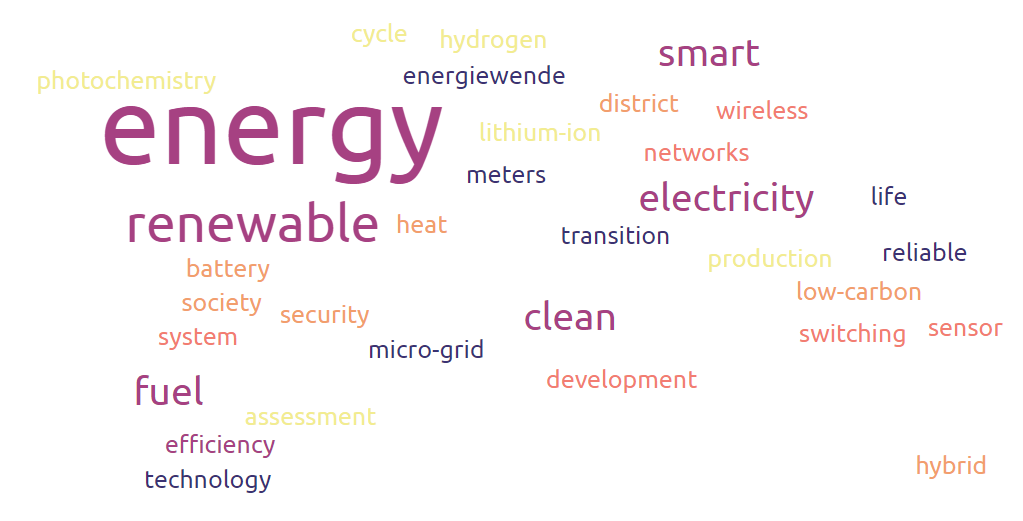 Keywords associated with SDG 3
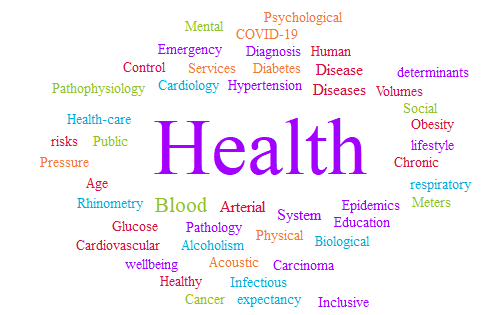 Keywords associated with SDG 7
Creating an annual score
An annual score is created from SDG 17 and the three strongest SDGs for a university  Universities could submit to as many SDGs as they wished
Bibliometrics will always represent the same proportion of overall score, regardless of SDGs chosen
+	B	+
+	A
C
17
+
+
=100%
22
26
26
26
+
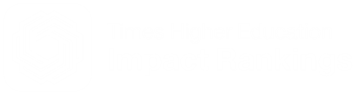 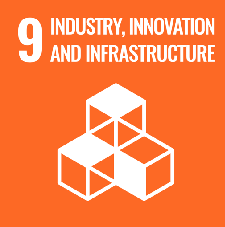 SDG 9: Industry, Innovation and Infrastructure
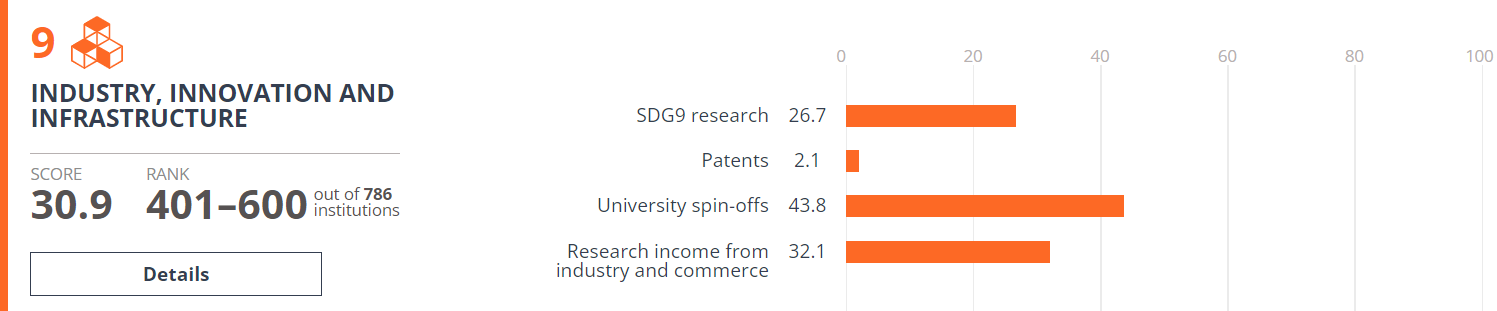 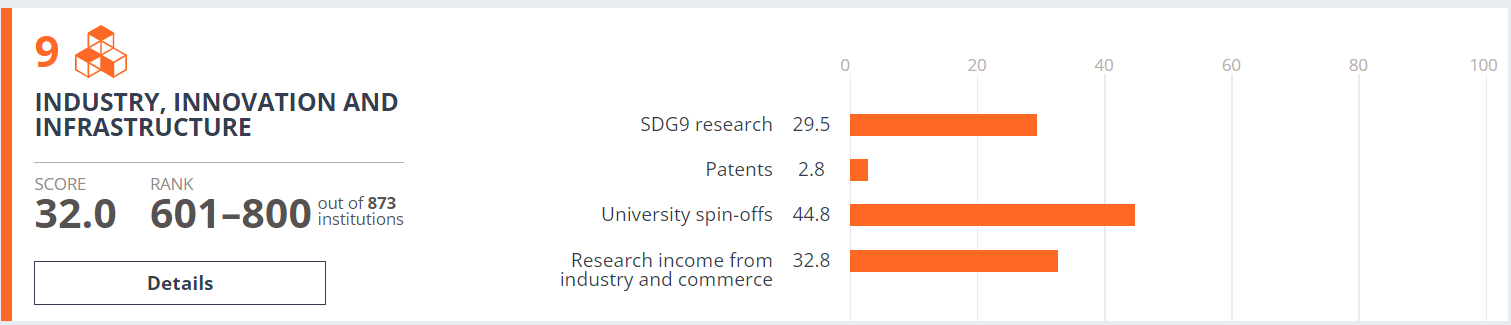 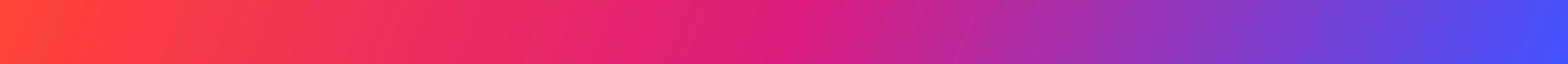 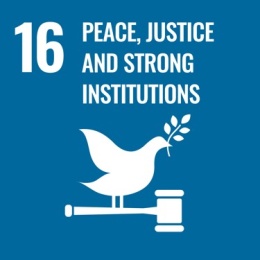 SDG 16: Peace, Justice and Strong Institution
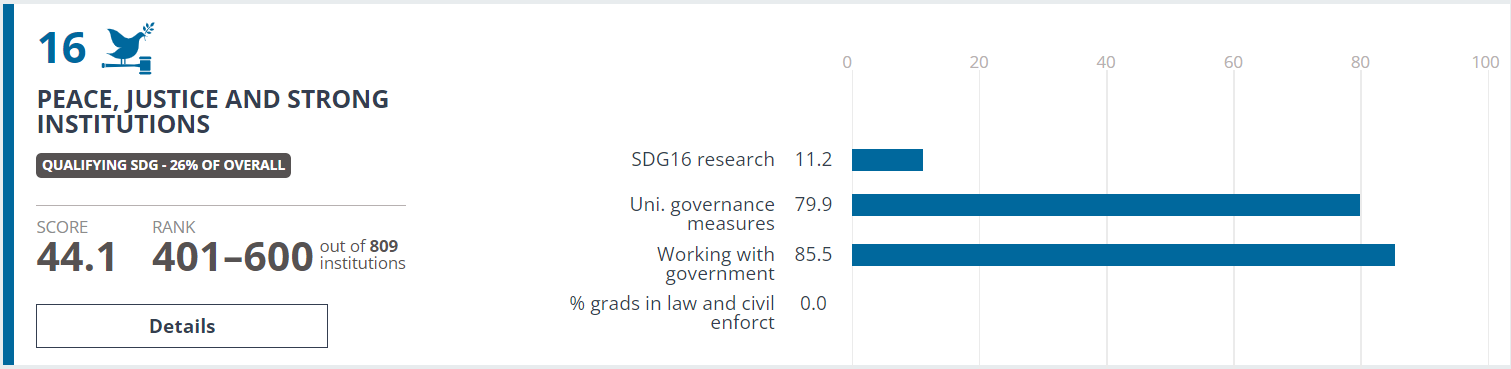 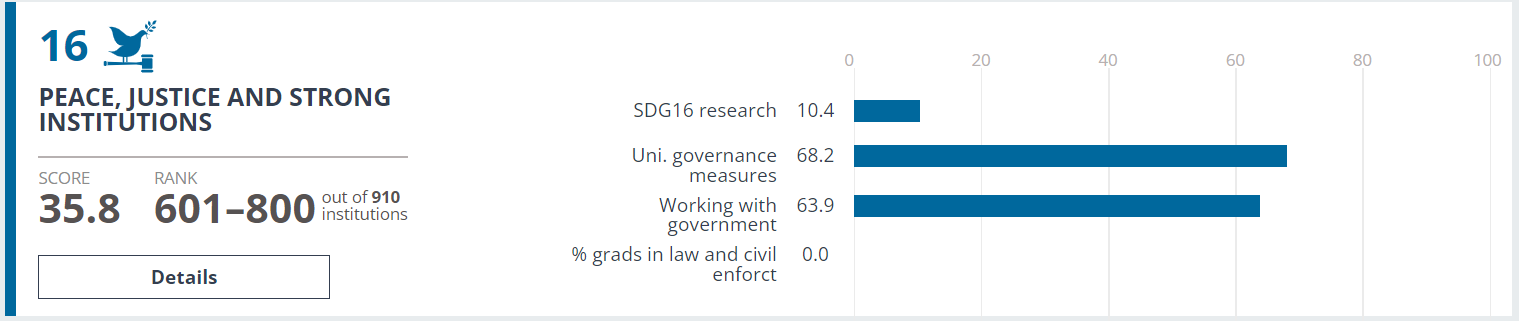 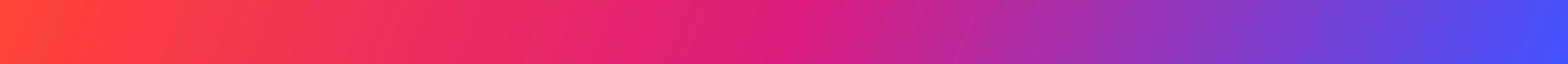 What should we be doing?
Ensure our NURE is delivering on sustainability

Report progress on the SDGs

Involve young people and excluded groups – including refugees - in decision making

Work intersectionally across communities and SDGs

Realise the amazing asset of higher education for the good of society
Which is the highest priority SDGs for NURE?
12
10


8
6
4
2
0
SDG1
SDG2
SDG3
SDG4
SDG5
SDG6
SDG7
SDG8
SDG9
SDG10
SDG11
SDG12
SDG13
SDG14
SDG15
SDG16
SDG17
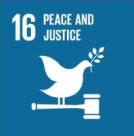 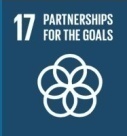 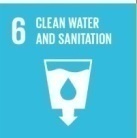 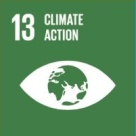 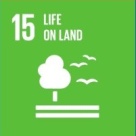 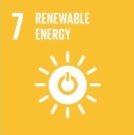 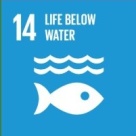 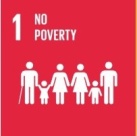 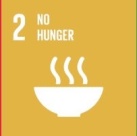 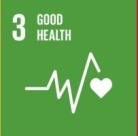 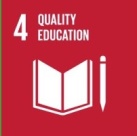 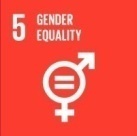 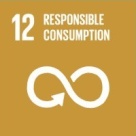 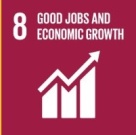 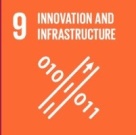 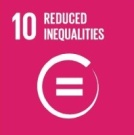 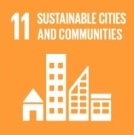